Опера « Иван Сусанин»
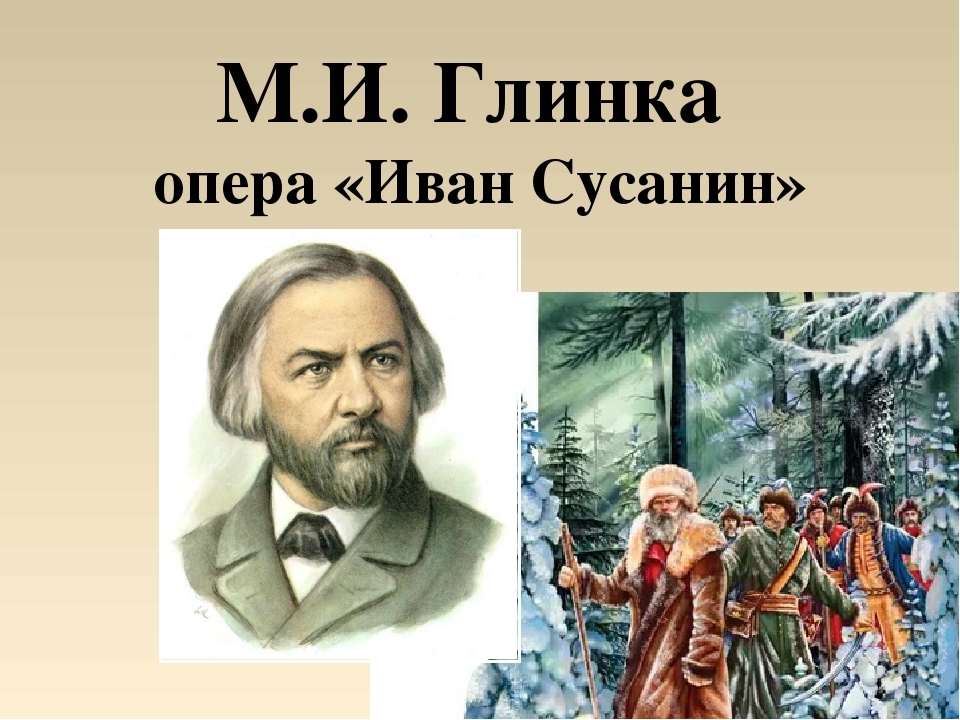 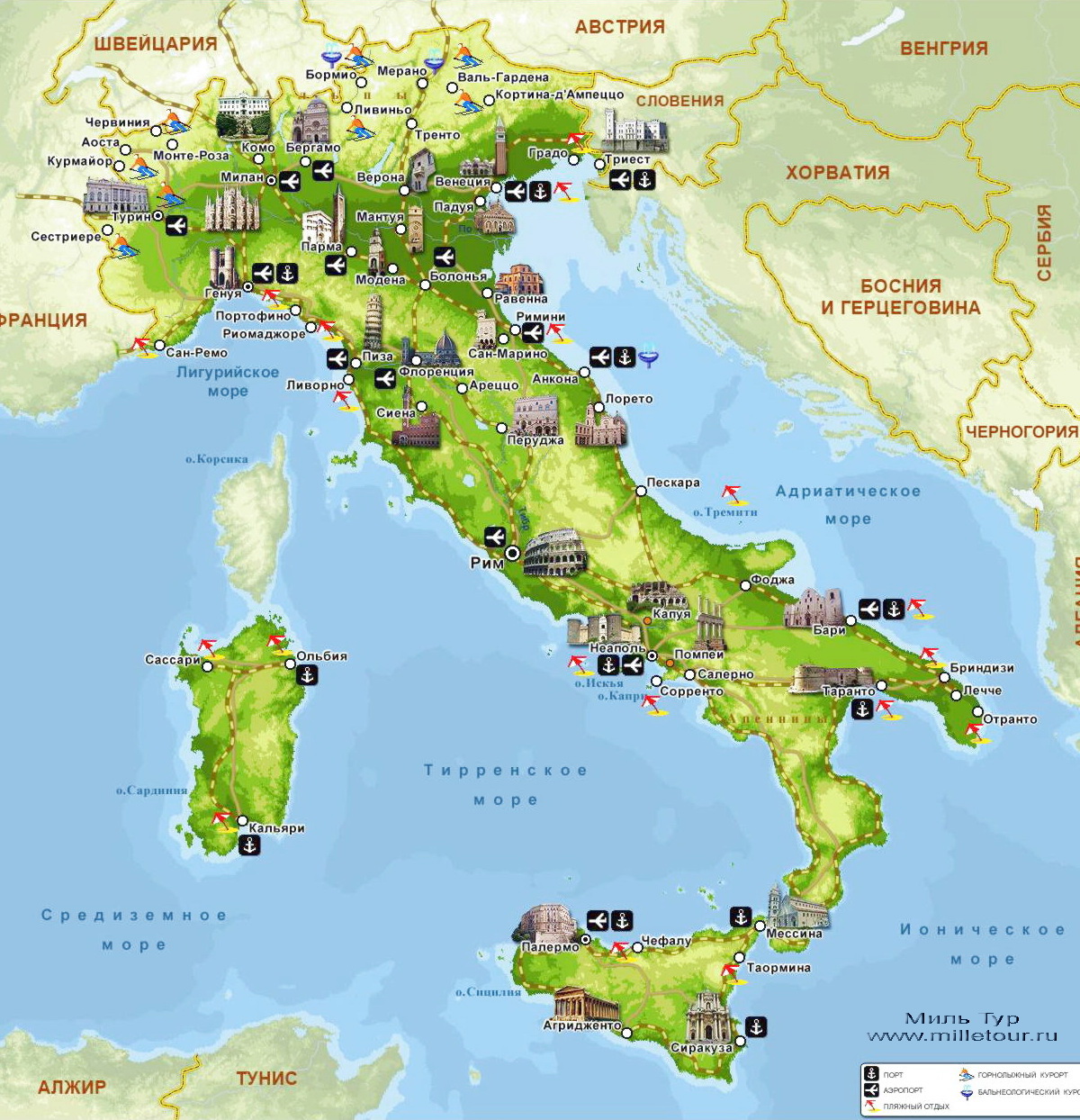 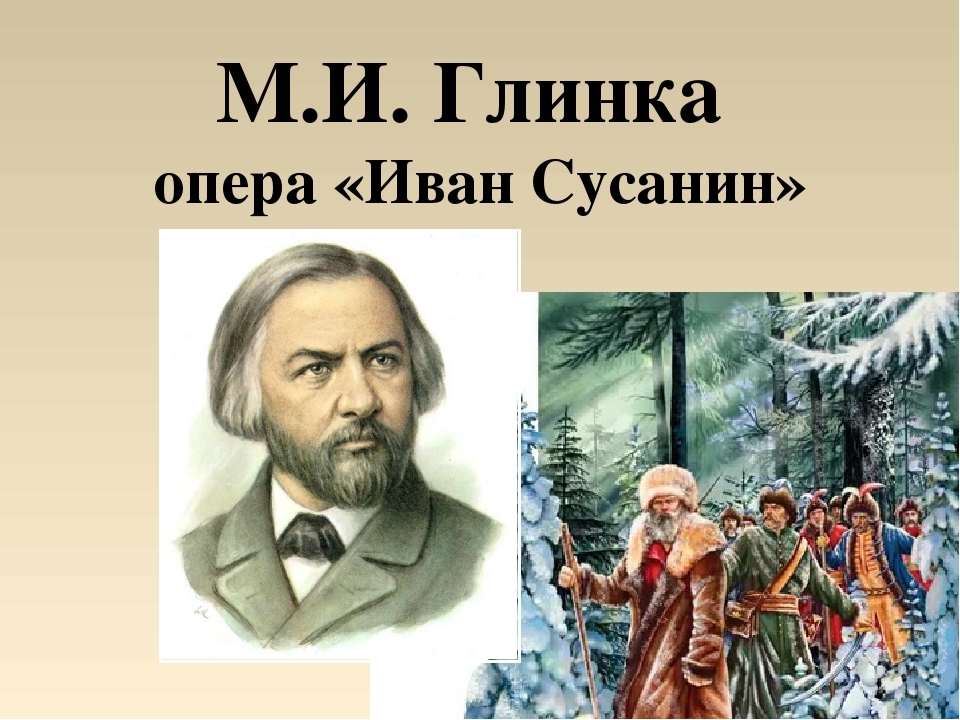 «Руслан и Людмила»                                                         «Иван Сусанин»
Руслан                            Фарлаф
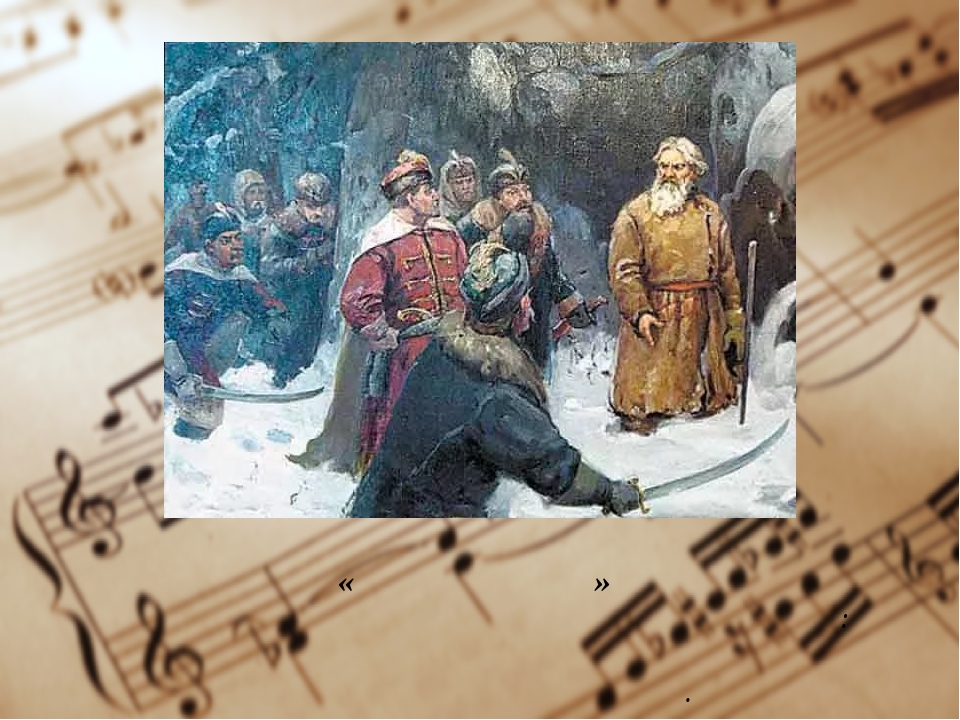 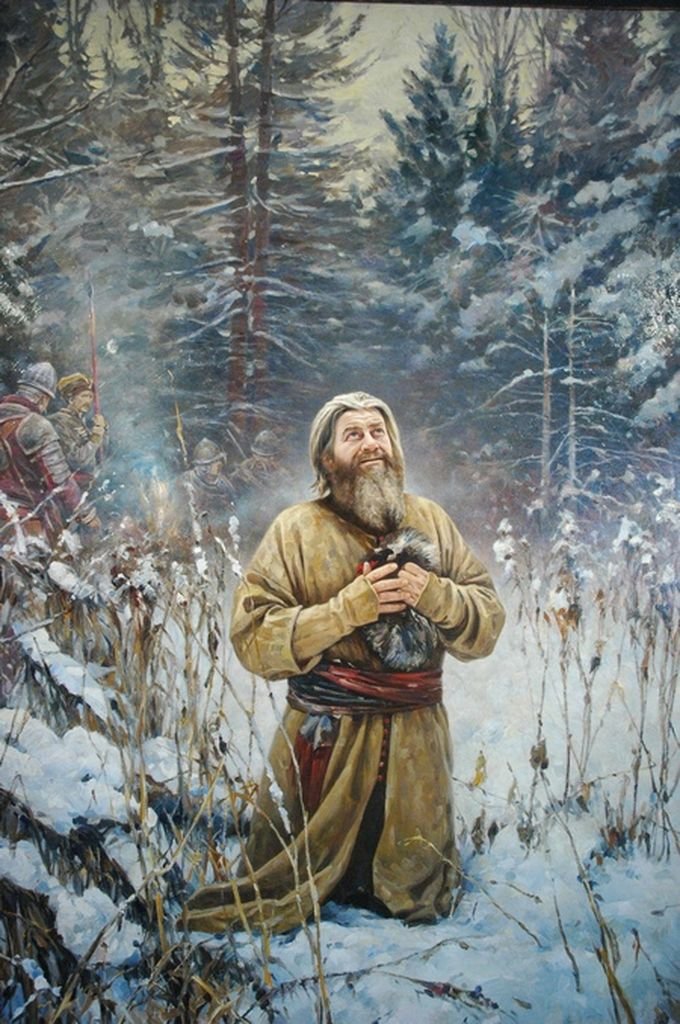 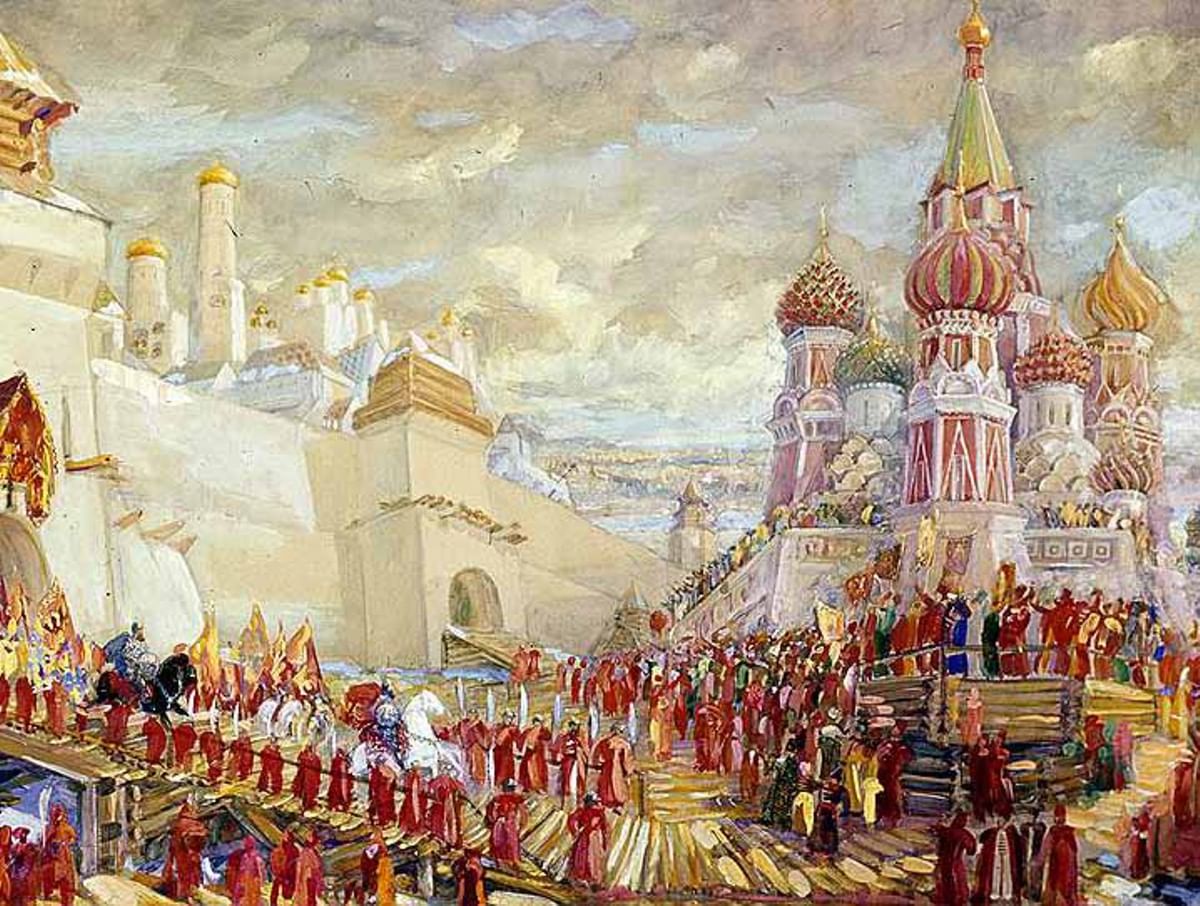 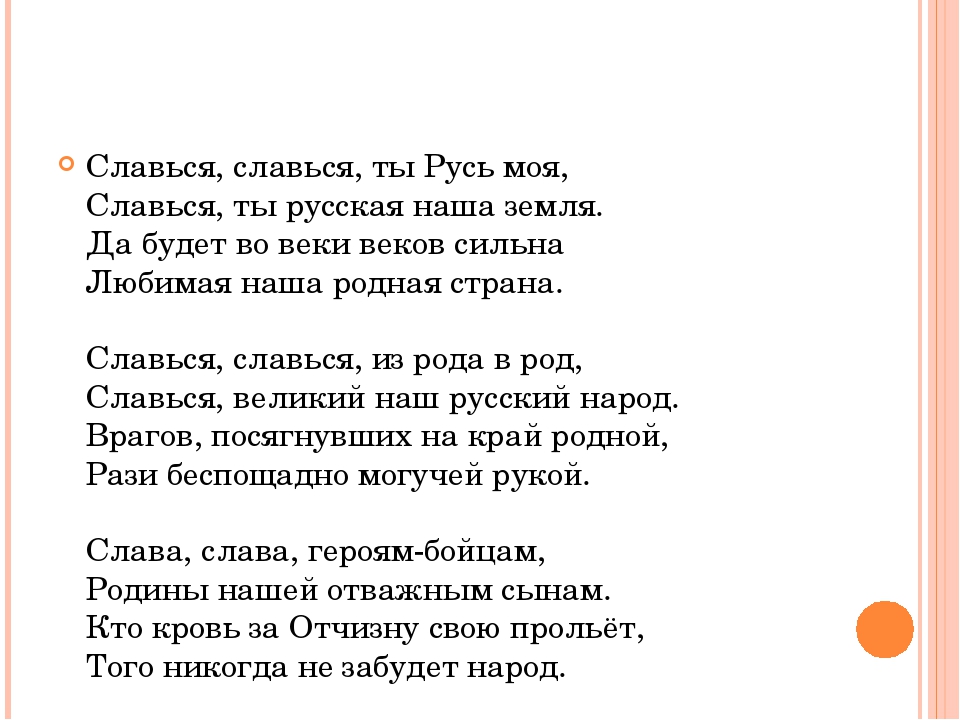